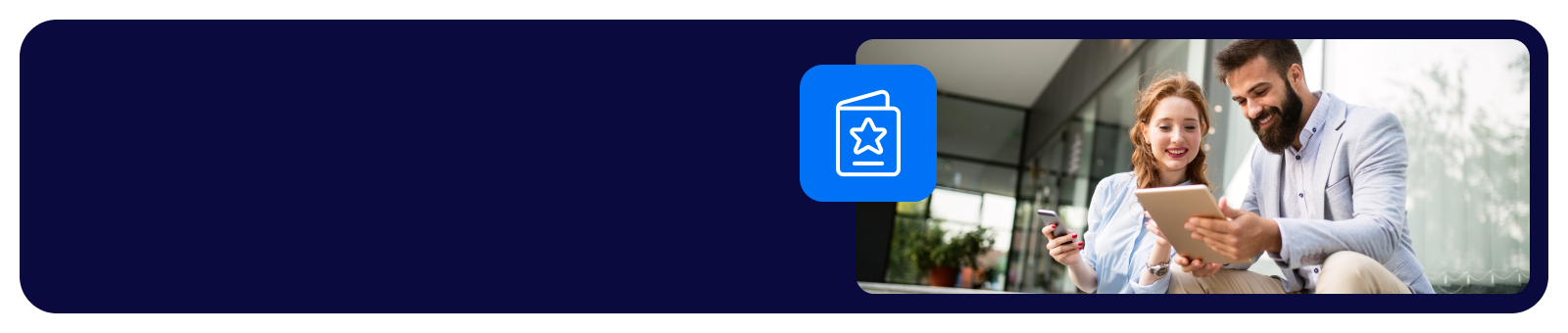 Digital Adoption Platform
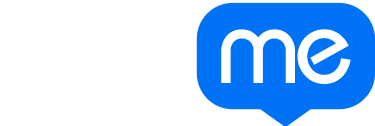 20XX Year in Review
Digital Adoption Vision 
Maximize investments in technology and make software easier to use for our employees
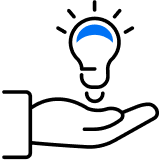 Quick Stats
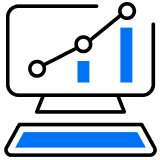 Achieved Milestone 1
Achieved Milestone 2
Achieved Milestone 3
Achieved Milestone 4
Achieved Milestone 5
Achieved Milestone 6
Salesforce, Concur, Workday
Where we’ve been
Platforms WalkMe is live on
150
489
15,000
Planned Milestone 1 
Planned Milestone 2
Planned Milestone 3
Planned Milestone 4
Planned Milestone 5
Planned Milestone 6
# of WalkMe items built
# of users engaged
# of engagements
5,000
5
10
Where we’re going
# of WalkMe menu searches
# of Builders certified
# of projects delivered
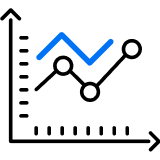 Impact To-Date
Digital Adoption Professionals at [Company]
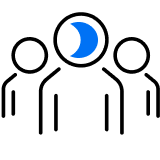 Name, Title, DAP Role
Name, Title, DAP Role
Name, Title, DAP Role
Name, Title, DAP Role
Name, Title, DAP Role
Name, Title, DAP Role
Name, Title, DAP Role
Name, Title, DAP Role
Name, Title, DAP Role
Name, Title, DAP Role
Name, Title, DAP Role
Name, Title, DAP Role
Learn More/Get Involved
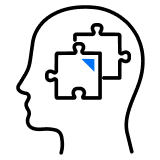 Request a Project [link to Intake form]
Learn more about our Program [Link to internal WM Knowledge Base]
Reach out to [X email address]
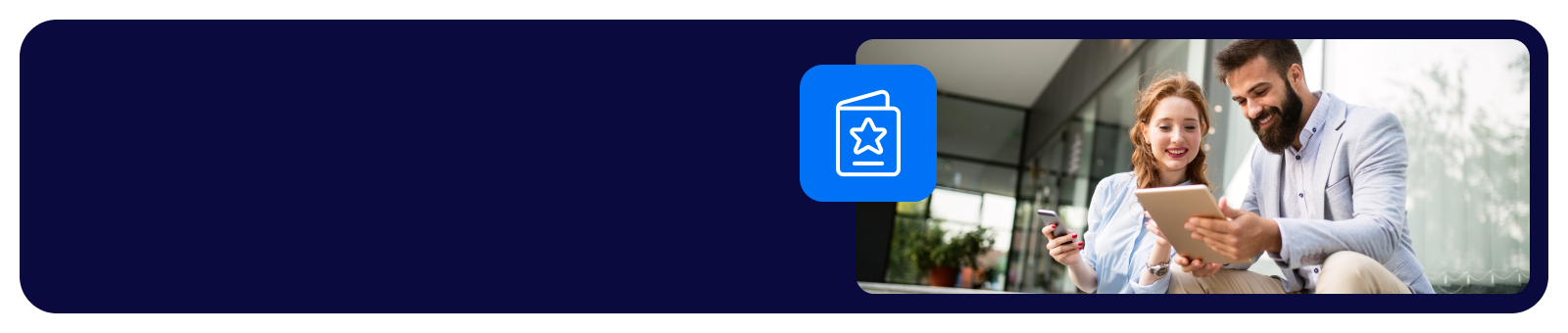 Digital Adoption Platform
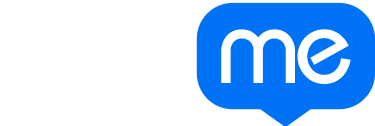 20XX Year in Review
Digital Adoption Vision 
Maximize investments in technology and make software easier to use for our employees
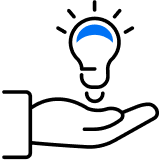 Quick Stats
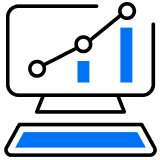 $2M
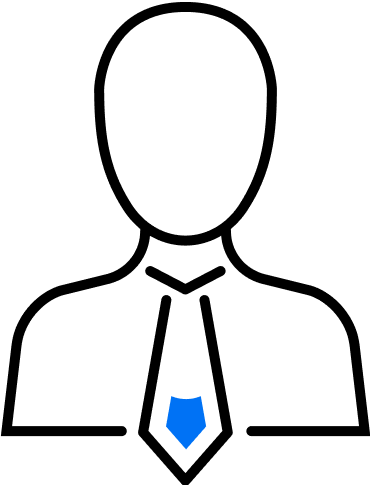 12 Action Bots
145 Smart WalkThrus
290 SmartTips
47 Launchers
10 ShoutOuts
72 Resources
58 Shuttles
5 Surveys
Operational cost deflected
3k
6
639
Salesforce
Workday
Ariba
JIRA
MS Dynamics
Partner Portal
26,837
# of tickets deflected
Apps WalkMe is Live on
Users that engaged with WalkMe content
Live Deployables
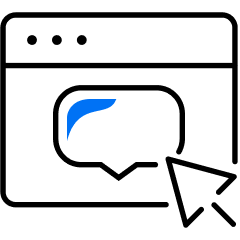 15k
1,872,661
# of training hours deflected
WalkMe Interactions (e.g. deployable used)
Digital Adoption Professionals at [Company]
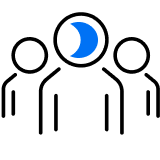 Name, Title, DAP Role
Name, Title, DAP Role
Name, Title, DAP Role
Name, Title, DAP Role
Name, Title, DAP Role
Name, Title, DAP Role
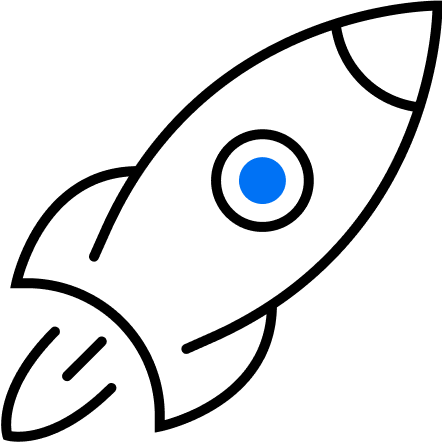 Journey Highlights
Journey Theme
Progress/Achievement
Progress/Achievement
Progress/Achievement
Journey Theme
Progress/Achievement
Progress/Achievement
Progress/Achievement
Q1
Q3
Q2
Q4
Journey Theme
Progress/Achievement
Progress/Achievement
Progress/Achievement
Journey Theme
Progress/Achievement
Progress/Achievement
Progress/Achievement
Learn More/Get Involved
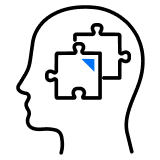 Request a Project [link to Intake form]
Learn more about our Program [Link to internal WM Knowledge Base]
Reach out to [X email address]